Des Labos
Au dessus de tout soupçon ?
Connaissez-vous le DOLDER ?
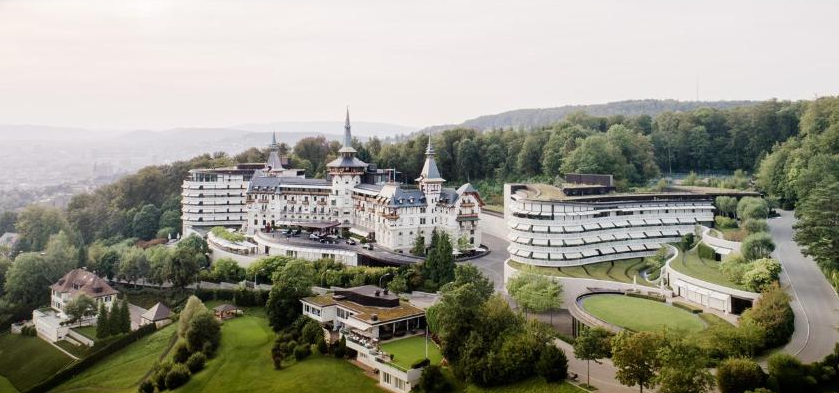 Le Dolder Grand est un hôtel cinq étoiles situé dans la forêt, sur les hauteurs entourant la ville de Zurich (en Suisse). 

C’est en ce lieu, à la fois ultra luxueux et discret, qu’en 1970 une trentaine de hauts dirigeants de l’industrie pharmaceutique mondiale choisissent de se réunir pour la première fois.
Connaissez-vous le DOLDER ?
Par ailleurs, les PDG du Dolder ont été reçus à dîner par Emmanuel Macron lundi 9 juillet, a indiqué l'Elysée à l'AFP.
« Les participants sont des PDG d'entreprises pharmaceutiques mondialement actives basées aux Etats-Unis, en Europe et au Japon, qui sont membres de l'IFPMA » (Fédération internationale des fabricants pharmaceutiques, basée à Genève), en 2018 présidée par Ian Read, le patron de Pfizer de l’époque.
"Ce n'est pas une secte !" défend avec ironie une source pharmaceutique française interrogée par l'AFP. "C'est un cercle de réflexion des grands patrons de la pharmacie mondiale, qui a lieu une ou deux fois par an".
Cette réunion privée "sert de forum pour une discussion sur les défis de la santé mondiale et les politiques de santé publique ayant un impact sur l'innovation biomédicale", ajoute la porte-parole.
La dernière réunion connue du Dolder Club s’est tenue à Paris les 7-8-9 juillet 2018.
Connaissez-vous le DOLDER ?
L’AFP a pu se procurer la liste des 25 participants au Dolder Club 
de 2018, dont :
Pascal Soriot PDG de AstraZeneca (GB/Suède)
Jaquin Duato, le vice-président du comité exécutif de Johnson & Johnson (USA) [et futur PDG dès le 3 janvier 2022]
Kenneth Frazier, PDG de Merck and Co (USA)
Stefan Oschmann, de Merck KGaA
Emma Walmsley, de GSK
Michel Vounatsos de Biogen
Connaissez-vous le DOLDER ?
La réunion est présidée par Serge Weinberg :

Président du Conseil d’Administration de Sanofi
Ex-chef de cabinet de Laurent Fabius (1981-1982)
Ex-directeur général adjoint aux finances de FR3 (1982-1983)
Ex-président du Conseil d’Administration du groupe Accor
Ex-membre de la Commission Attali (« de libération de la croissance ») 
Ex-membre de la Commission Trilatérale (Rockefeller) de 1992 à 2006
Ex-administrateur à la Banque Rothschild, il a aidé Emmanuel Macron à y entrer en sept. 2008.

Serge Weinberg s’est particulièrement illustré dans le cadre du scandale de la Dépakine, cet anti épileptique produit par Sanofi qui, administré aux femmes enceintes, engendre des enfants mentalement handicapés (Selon l'ANSM, 14 322 femmes enceintes y ont été exposées entre 2007 et 2014). 
Il reçoit la Légion d’honneur le 1er janvier 2020.
Connaissez-vous le DOLDER ?
En fait, selon RFI, la date de la réunion (9 juillet 2018) ne doit rien au hasard, elle permet aux membres du Dolder Club de participer au Conseil Stratégique des Industries de Santé (CSIS) qui s’est tenu le 10 juillet 2018 à l’Hôtel Matignon sous l’égide du Premier Ministre. Cette rencontre, qui se déroule tous les deux ans depuis 2004, est censée établir un dialogue qui peut apparaître utile entre l’État et l’industrie pharmaceutique.
À l’issue de la réunion, Édouard Philippe a annoncé deux mesures phares auxquelles l’industrie pharmaceutique est très attachée :

• La réduction à 180 jours des autorisations de mise sur le marché des nouveaux produits, au lieu de 300 jours actuellement. Ceci en dépit des multiples scandales qui ont secoué le secteur pharmaceutique : Médiator (Servier), Lévo­thy­rox (Merck), Dépakine (Sanofi), implants mammaires….

• Un nouveau système de régulation du prix des médicaments : une garantie minimale annuelle de 0,5% de croissance du chiffre d’affaire pendant les trois ans à venir, garantie pouvant aller jusqu’à 3% pour les médicaments dits “innovants”. 
Mais qui décidera qu’une molécule est réellement innovante ? Mais comment est-il possible qu’une entreprise privée puisse se voir offrir par la collectivité une garantie de croissance ?
Les 4 principaux laboratoires qui conçoivent les « vaccins » COVID19 :
PFIZER (fondé en 1849) ➡️ « vaccin » Comirnaty
MODERNA (fondé en 2010) ➡️ « vaccin » Spikevax
ASTRAZENECA (fusionné en 1999) ➡️ « vaccin » Vaxzevria
JOHNSON & JOHNSON (fondé en 1886) ➡️ « vaccin » Janssen
Les illustres ACTIONNAIRES des 4 principaux laboratoires qui conçoivent les « vaccins » COVID19 :
PFIZER ➡️ Fondation Bill & Melinda Gates, BlackRock et Vanguard
MODERNA ➡️ Fondation Bill & Melinda Gates, BlackRock et Vanguard
ASTRAZENECA ➡️ Fondation Bill & Melinda Gates et BlackRock
JOHNSON & JOHNSON ➡️ BlackRock et Vanguard
1) PFIZERs’enrichit de 8,8 milliards de 💲 en 2021
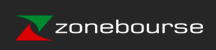 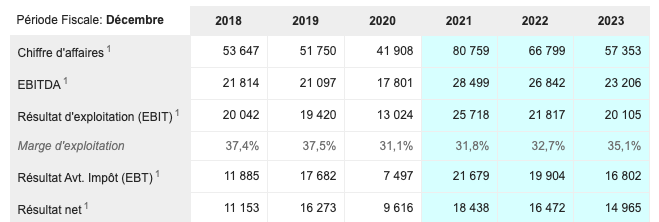 + 8,8 milliards 💲
PFIZER
Le PDG est : Albert BOURLA (depuis 2019), il succède à Ian READ.
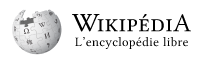 En novembre 2020, Albert Bourla fait l'objet de critiques pour avoir revendu pour 5,6 millions de dollars d'actions qu'il détenait au sein du capital de Pfizer, le jour de l'annonce de la fiabilité à 94 % du vaccin contre le Covid-19 (9.11.20). L'opération d'Albert Bourla est jugée peu morale mais est tout à fait légale.
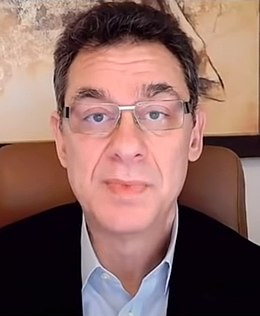 Son injection avec son «vaccin» (janvier 2021) : 
« Dès que je pourrai, je le ferai. Le seul problème c’est que je ne veux pas donner l’exemple de quelqu'un qui veut passer avant les autres. J’ai 59 ans, je suis en bonne santé, je ne travaille pas en première ligne, donc mon profil n’est pas recommandé pour la vaccination. »
Les inculpations de PFIZER
Pfizer inculpé 71 fois depuis 2000 pour des infractions pénales & civiles et a payé plus de 4,6 milliards de $ d'amendes.

Les principales infractions :
Commercialisation non approuvée de produits
Corruption
Fausses déclarations
Violations de sécurité
Les inculpations de PFIZER
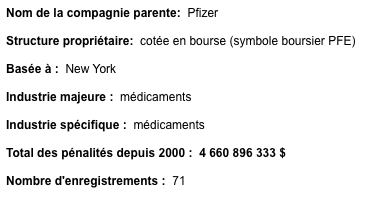 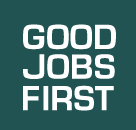 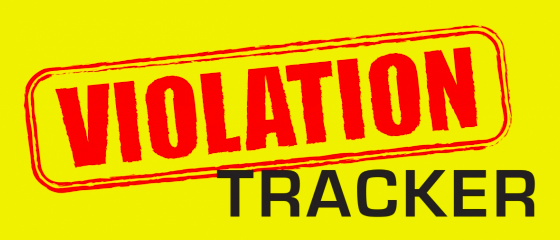 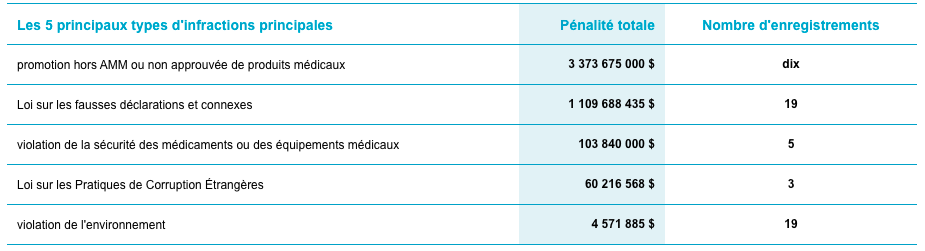 Le détail des plaintes et inculpations contre PFIZER
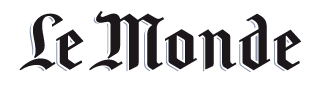 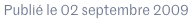 Une amende de 2,3 milliards de dollars pour Pfizer en 2009.
Le groupe pharmaceutique va ainsi régler à l'amiable les procès qui lui ont été intentés, pour publicité mensongère relative à plusieurs médicaments (Bextra, Geodon et Lyrica).
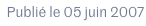 Le groupe pharmaceutique américain Pfizer est accusé d'avoir réalisé en 1996, sous le couvert d'une action humanitaire dans le cadre d'une épidémie de méningite et de rougeole, des essais d'un médicament, le Trovan Floxacin, dans l'Etat de Kano, le plus grand de la fédération nigériane, et ce sans avoir obtenu les accords nécessaires des autorités régulatrices du pays. 200 enfants qui ont pris les médicaments de Pfizer ont ensuite souffert de diverses affections, notamment de surdité, de paralysie, de troubles de la parole, de lésions cérébrales ou de cécité. 11 enfants seraient décédés, selon le procureur.
Le Nigeria demande 7 milliards de dollars de réparation.
Un tribunal fédéral de Manhattan a rejeté en 2001 une poursuite engagée contre Pfizer par des Nigérians handicapés qui disaient avoir participé à l'étude, mais les plaignants ont fait appel.
Le détail des plaintes et inculpations contre PFIZER
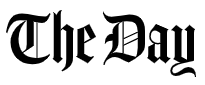 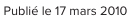 En 2003, trois employés de Pfizer sont contaminés par un virus créé par les laboratoires de la société. La société reconnaît les faits, mais Becky McClain, une des employés contaminés, développe des symptômes plus graves que ses collègues. 
Elle se révolte et critique ouvertement les méthodes de Pfizer. 
Licenciée en 2005, Becky McClain porte plainte en accusant son ancien employeur de n’avoir pas mis en œuvre les mesures de sécurité nécessaires pour protéger ses employés et de l’avoir licenciée abusivement. Un procès s’est ouvert en mars 2010. La société affirme que le virus contracté par Becky McClain ne peut pas être celui développé par ses laboratoires, mais refuse également de communiquer le génome du virus synthétique aux autorités. En 2010 Becky McClain a gagné son procès. »
Le détail des plaintes et inculpations contre PFIZER
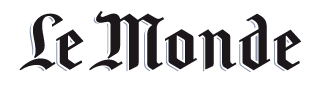 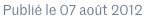 Accusations de corruption : Pfizer va régler pour 60 millions de dollars
Le groupe pharmaceutique américain a reconnu son implication dans des pots-de-vin en Chine, République tchèque, Italie, Serbie, Bulgarie, Croatie, Kazakhstan et Russie.
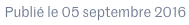 Jérôme Cahuzac a précisé que « deux versements des laboratoires Pfizer » avaient été effectués en 1993 sur ce compte ouvert en Suisse et qu’il avait rencontré par l’intermédiaire de la famille de son épouse, Patricia. « L’argent ne pouvait pas venir des comptes officiels du laboratoire », a-t-il ajouté. Cet argent devait « servir à financer la campagne de 1995, on espérait que Rocard se présenterait » à la présidentielle, a déclaré M. Cahuzac à la barre.
Les contrats de PFIZER-Nestlé
avec la banque Rothschild, via E. MACRON
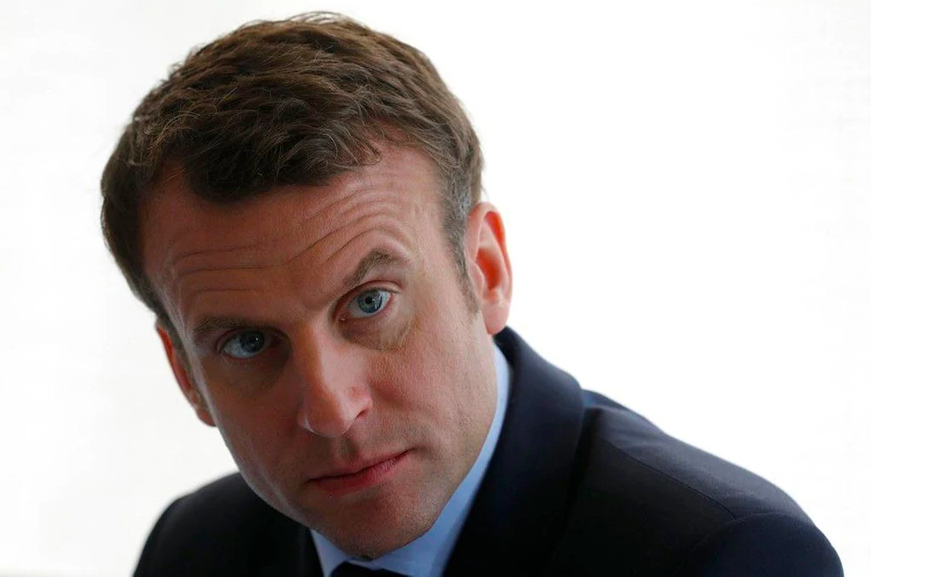 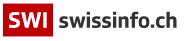 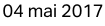 A l’époque banquier chez Rothschild & Cie, le candidat à l’élection présidentielle a conseillé Nestlé pour le rachat de la division nutrition de Pfizer (23 avril 2012). Une opération réalisée grâce à ses liens avec l’ex-patron du groupe suisse Peter Brabeck.
Le deal scellé entre Nestlé et Pfizer aurait rapporté près d'un million d'euros à Emmanuel Macron.
2) MODERNAs’enrichit de 13,3 milliards 💲 en 2021
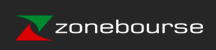 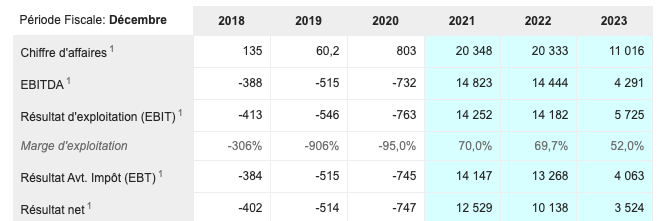 + 13,3 milliards 💲
MODERNA
Le PDG Stéphane BANCEL (depuis 2011), nouveau milliardaire en 2020 !
Et il gagne entre 2020 et 2021 : 10,2 milliards 💲
Détenant 8% du capital de Moderna Therapeutics, société américaine en pointe dans la course aux vaccins anti-Covid, son PDG français Stéphane Bancel fait une entrée directement à la 23e place du classement Forbes France avec une fortune estimée à 3,5 milliards d'euros.
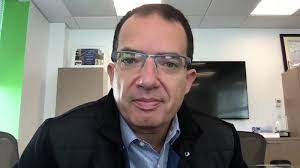 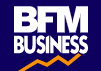 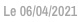 En 2009, il intègre la communauté des Young Global Leaders du Forum économique mondial (WEF).
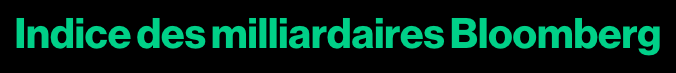 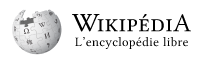 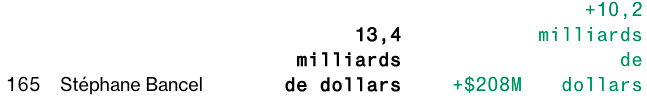 Les bizzareries de MODERNA
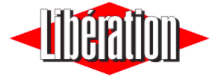 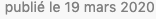 Le 11 janvier (2020), quand les autorités chinoises ont publié la séquence génétique des protéines du coronavirus, nos équipes et celles du docteur Anthony Fauci au NIH (National Institute of Health) ont pu décider quelles protéines du virus ils voulaient produire. 
Et le 13 janvier (2020), ils ont sélectionné la séquence et finalisé le design du produit. 
Donc le vaccin a été fait en deux jours, sur ordinateur, sans jamais avoir le virus. C'est ça qui est extraordinaire : avec notre technologie, nous n'avons pas besoin des cellules du virus pour travailler, ni de passer des mois en usine avant de démarrer des essais cliniques.
Les délits d’initiés présumés de MODERNA
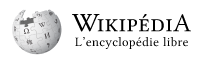 Sur fond de spéculation boursière et d'intérêts financiers colossaux, la valeur de l'action Moderna, Inc. a quadruplé pendant la pandémie de COVID-19, passant de 20 dollars en février 2020 à un maximum de 94 dollars en juillet 2020. 
À la suite de cette montée en flèche, certains dirigeants de Moderna ont vendu une partie de leurs actions de la société. Cette attitude a déplu notamment en raison des importantes subventions dont bénéficie la société. 
En juin 2020, des lanceurs d'alerte demandent à la Securities and Exchange Commission (SEC) d'ouvrir une enquête
Les inculpations de MODERNA
Moderna a été inculpé 3 fois en 2014 pour des infractions pénales & civiles et a payé plus de 300 000 $ d'amendes.

Les infractions :
Violations de l’environnement
Les inculpations de MODERNA
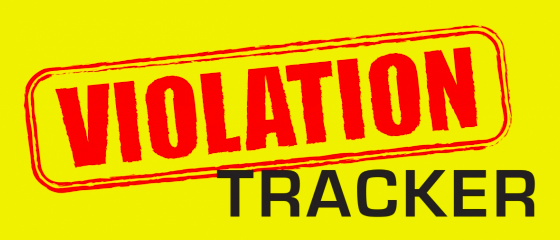 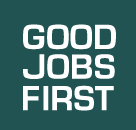 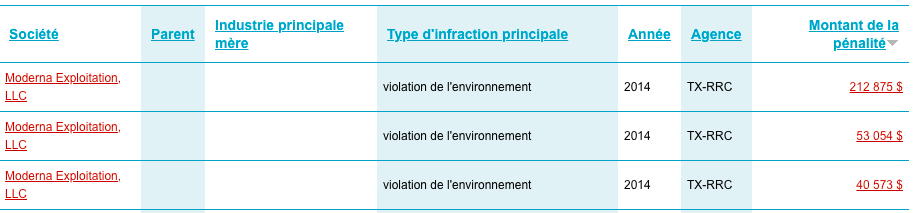 LONZA (le fabricant suisse du « vaccin » de MODERNA) aussi mise en cause…
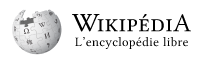 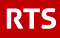 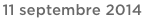 Le Haut-Valais est sous le choc. En février 2014, sur le chantier de l’autoroute, une pollution au mercure sans précédent est révélée, impliquant en partie l’usine Lonza, l'un des plus gros employeurs de la région. Des concentrations de mercure jamais vues en Suisse, et par endroits, l'une des plus élevées au monde ! La contamination touche aussi des jardins privés et des terrains de sport. L'entreprise a déversé 200 à 250 tonnes de mercure dans le Grossgrundkanal entre 1930 et le milieu des années 1970. 
Quel impact sur la santé ? 
Comment en est-on arrivé là ? 
Et que savaient les autorités valaisannes de l’ampleur de ce désastre annoncé depuis des décennies?
3) ASTRAZENECAs’enrichit de 1,7 milliard 💲 en 2021
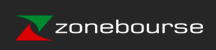 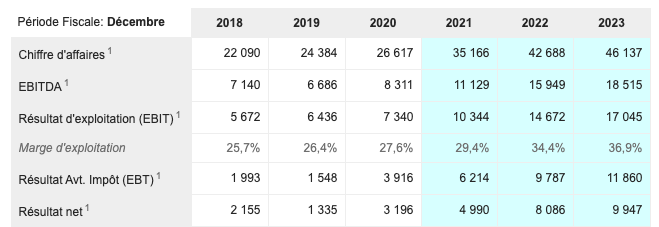 + 1,7 milliard 💲
ASTRAZENECA
Le PDG Pascal SORIOT (depuis 2012) et son salaire.
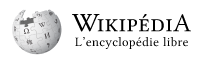 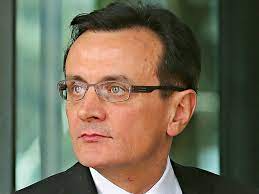 En septembre 2018, il a fait la une des journaux en commentant son salaire de 9,4 millions de livres sterling de salaire et de primes.
 "La vérité, c'est que je suis le PDG le moins bien payé de toute l'industrie", a-t-il déclaré. «C'est ennuyeux dans une certaine mesure. 
Mais en fin de compte, c'est ce que c'est.
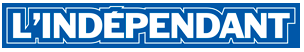 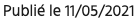 La rémunération de Pascal Soriot, en poste depuis 2012, a atteint l'an dernier (2020) 15,4 millions de livres sterling (17,9 millions d'euros), après 15,3 millions en 2019, des montants composés pour l'essentiel de primes et de rémunérations en actions à long terme, son salaire de base restant fixé à 1,3 million de livres.
Les inculpations de ASTRAZENECA
Astrazeneca a été inculpé 21 fois depuis 2000 pour des infractions pénales & civiles et a payé plus de 1,1 milliard de $ d'amendes.

Les principales infractions :
Commercialisation non approuvée de produits
Pots de vin / corruption
Fausses déclarations
Violations de sécurité
Discriminations sur l’emploi
Les inculpations de ASTRAZENECA
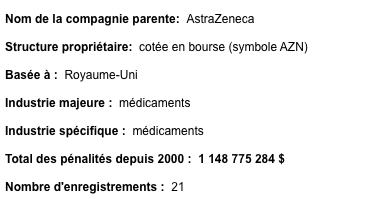 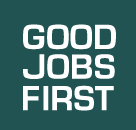 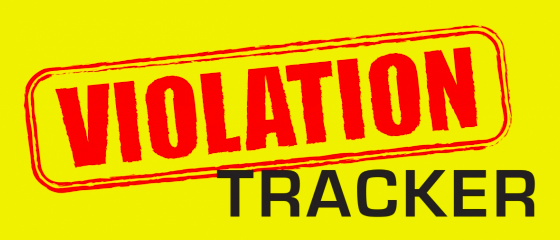 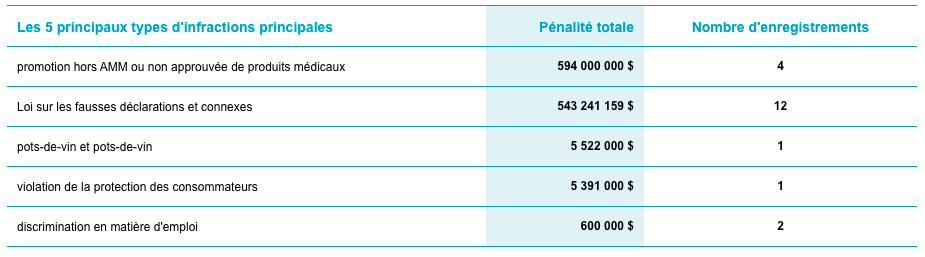 Le détail des inculpations de ASTRAZENECA
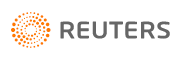 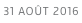 AstraZeneca va payer 5,52 millions de dollars pour résoudre l'affaire de corruption transnationale SEC
(Reuters) – Les régulateurs américains ont déclaré mardi qu'AstraZeneca Plc paierait 5,52 millions de dollars pour résoudre une enquête de corruption transnationale sur les paiements inappropriés de son personnel de vente et de marketing aux responsables de la santé employés par l'État en Chine et en Russie.
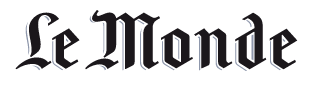 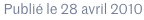 AstraZeneca écope d'une amende de 520 millions d'euros aux Etats-Unis
le groupe pharmaceutique britannique Astrazeneca avait accepté de verser 520 millions de dollars (394 millions d'euros) d'amende pour solder des accusations selon lesquelles il avait recommandé un usage non autorisé du neuroleptique Seroquel.
4) JOHNSON & JOHNSONs’enrichit de 8,1 milliards de 💲 en 2021
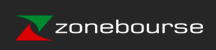 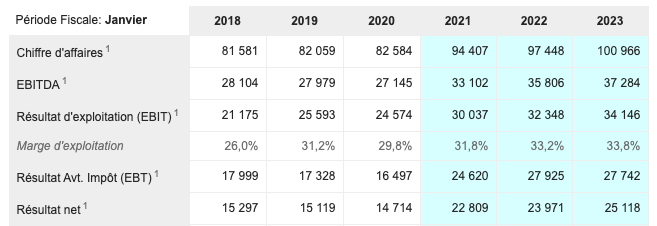 + 8,1 milliards 💲
JOHNSON & JOHNSON
Le PDG Alex GORSKY (depuis 2012 jusqu’au 2 janvier 2022)
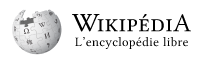 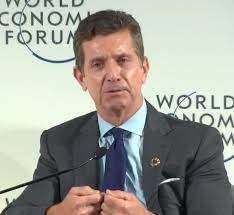 Le ministère de la Justice ouvre en 2015 une enquête criminelle sur les agissements de Johnson & Johnson. D'après des éléments rassemblés par des journalistes, l'entreprise connaissait les conséquences que pouvaient entrainer la prise de certains de ses médicaments, mais, en raison des bénéfices qu'ils représentaient, a tout de même accentué les campagnes publicitaires réalisées par ses commerciaux en direction de catégories de personnes à risque (personnes âgées, enfants) sans mentionner les risques. 
De nombreux patients âgés ont été sujets de graves affections cardio-vasculaires, provoquant souvent des décès, et de jeunes garçons ont développé une forte poitrine.
Les inculpations de JOHNSON & JOHNSON
Johnson & Johnson a été inculpé 1 fois en 2009 pour une infractions pénale & civile et a payé plus de 4,4 millions de $ d'amende… + 5 milliards de $ pour les opiacées + 2,1 milliards pour son talc à l’amiante.

Les infractions :
Violations de la protection des consommateurs
…
Les inculpations de JOHNSON & JOHNSON
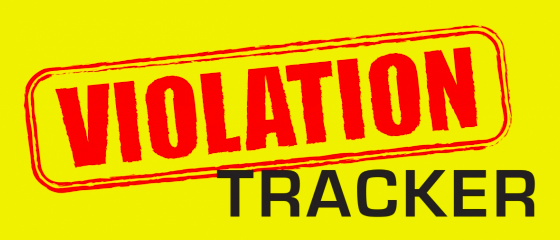 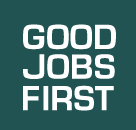 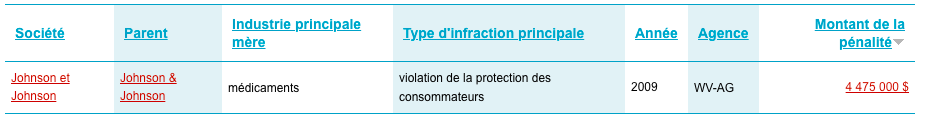 Le détail des inculpations 
de JOHNSON & JOHNSON
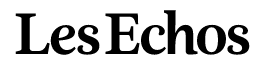 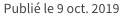 Johnson & Johnson écope d'une amende de 8 milliards de dollars aux Etats-Unis
La multinationale a été condamnée pour n'avoir pas prévenu qu'un de ses médicaments (Risperdal) faisait pousser la poitrine chez les hommes. 
                                      Elle a fait appel.
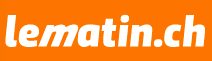 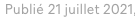 La crise américaine des opiacés, déclenchée par la promotion agressive de médicaments antidouleur très addictifs tels que l’oxycodone dans les années 1990, a fait plus de 500’000 morts par overdose aux États-Unis en deux décennies. Le laboratoire Johnson & Johnson a accepté de payer 5 milliards sur neuf ans.
Le détail des inculpations 
de JOHNSON & JOHNSON
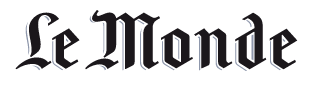 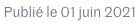 Cancer : Johnson & Johnson définitivement condamné pour son talc
L’entreprise pharmaceutique américaine doit payer 2,1 milliards de dollars de dommages et intérêts pour la vente de son talc, accusé de contenir de l’amiante qui aurait causé des cancers des ovaires.
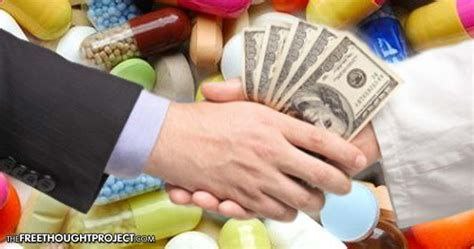 Soyons donc rassurés,
les Laboratoires pharmaceutiques
sont des organismes
sur lesquels 
nous pouvons compter…
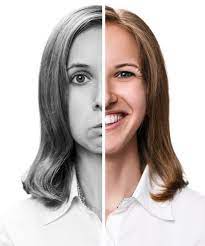 Les yeux fermés.